Collaboration & Valorisation 
pour les grandes Infrastructures de recherche
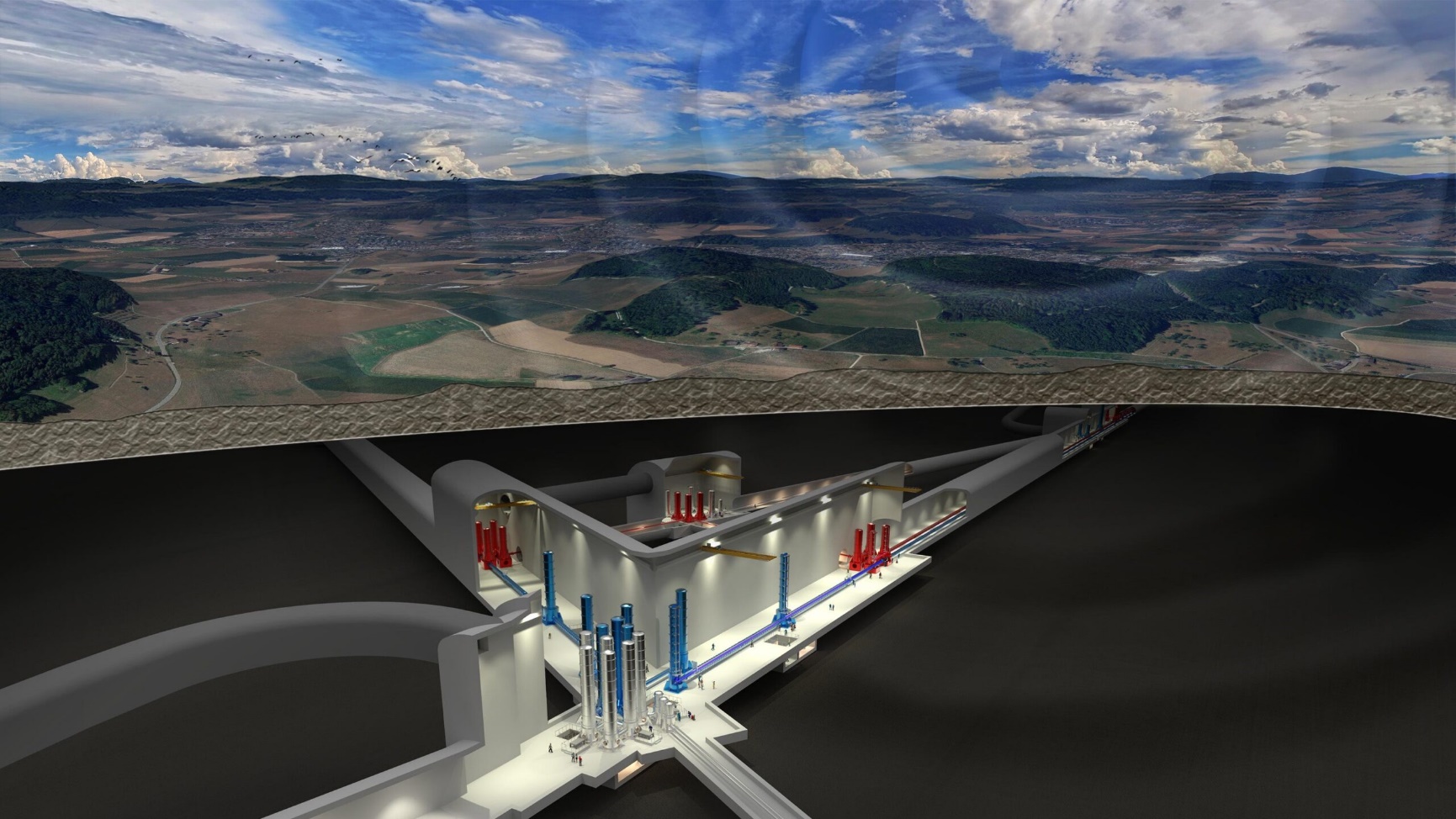 La Valorisation: C’est quoi?
La Valorisation: Pourquoi?
La Valorisation: Comment.
Stéphan BEURTHEY: Chargé mission Valorisation et Partenariats Industriels
La Valorisation: C’est quoi?
La Valorisation c’est quoi?
Faire bénéficier la société des avancées de la recherche publique
PARTENARIAT
TRANSFERT
INNOVATION
PRESTATION
SOUS-TRAITANCE
Développer des connaissances /produits en collaboration avec les entreprises
Licencier nos innovations et savoir-faire aux entreprises
Créer des start-up
Vendre des services aux entreprises
Confier la réalisation de prestations aux entreprises
CNRS
Inventer de nouveaux produits ou services
TRANSFERT
Partager nos innovations et savoir-faire avec les entreprises
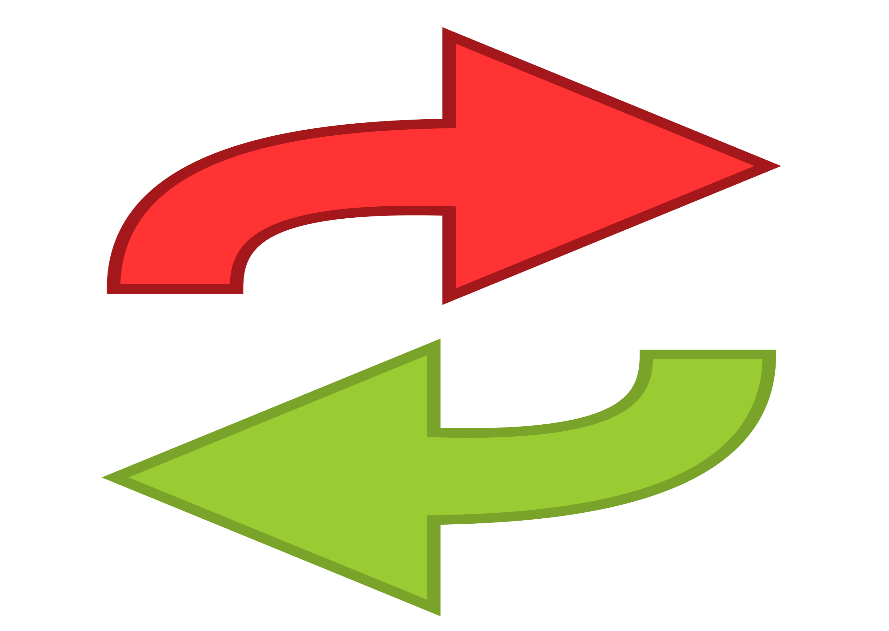 Start-up
Licence
Brevets
Savoir-Faire
Technologie
Compétences- Connaissances
Equipement
PRESTATIONS
Obligation de résultats
Les résultats sont la propriété de l’entreprise
Facturation en coûts complets
Proposer des services aux entreprises
Etude
Formation
Partager nos compétences
Partager nos connaissances
Location d’équipements
Expertise
Partager nos moyens
Partager notre expérience
PARTENARIAT
Obligation de moyens
Les résultats sont commun
Coûts marginaux
Partage des risques
Développer des connaissances en collaboration avec les entreprises
Partenariat Public/Privé
Connaissances
Laboratoire(s)
Contrat de recherche
Thèse, Chaire Industrielle
Laboratoire commun
Entreprise(s)
Innovations
INNOVATION: Pré-maturation sur Technologie de rupture
Démonstrateur
IEC: Conseil Européen de l’Innovation
2 DECLIC
4 PREMATURATION
2 IEC*
IEC Pathfinder
Consortium sur 3 pays
< 3M€ sur 36/48 mois
SATT
Prémat CNRS
< 150k€ sur 12/24 mois
IEC Transition
IEC Accelerator
DECLIC CNRS
< 15k€ sur 12mois
Validation
Prototype
Production
Idée
Preuve de concept (POC)
La Valorisation: Pourquoi?
La recherche au service de la société
Identifier, effectuer ou faire effectuer toutes les recherches présentant un intérêt pour la science ainsi que pour le progrès technologique, social et culturel du pays.
Mission confiée par l’État au CNRS, décret du 24 novembre 1982
5 axes: 
1. Faire de la recherche scientifique
2. Valoriser
3. Partager les connaissances
4. Former par la recherche
5. Contribuer à la politique scientifique
impact sociétal de la recherche
La faillite de la valorisation de la recherche au CNRS


La communication du CNRS ne résiste pas à l'épreuve des chiffres. La valorisation de la recherche du CNRS génère à peine 10 millions d'euros de redevances, soit quatre fois moins que le MIT à lui tout seul. …

https://www.lesechos.fr/idees-debats/cercle/opinion-la-faillite-de-la-valorisation-de-la-recherche-au-cnrs-134061
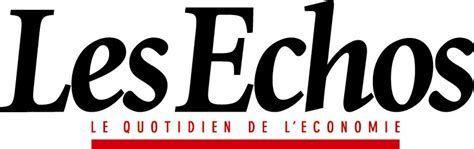 la valorisation est un livrable
WP7 – Innovation and Industrial engagement 
… will be responsible for all the aspects related to Technology Transfer including the promotion of innovative technologies inside the ET project, the proper management of the intellectual property, and establishing the liaisons with industry to maximize the industrial returns. ….
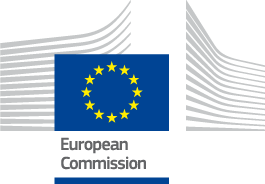 Contact with industry to do R&D for innovation 
Contact with industry to place orders
Making sure we know the appropriate companies, that they can produce what we need, that they are interested in our innovation 
Possible spin-off and that they will generate financial return to the participating countries.
Une démarche déjà appliquée chez nos partenaires
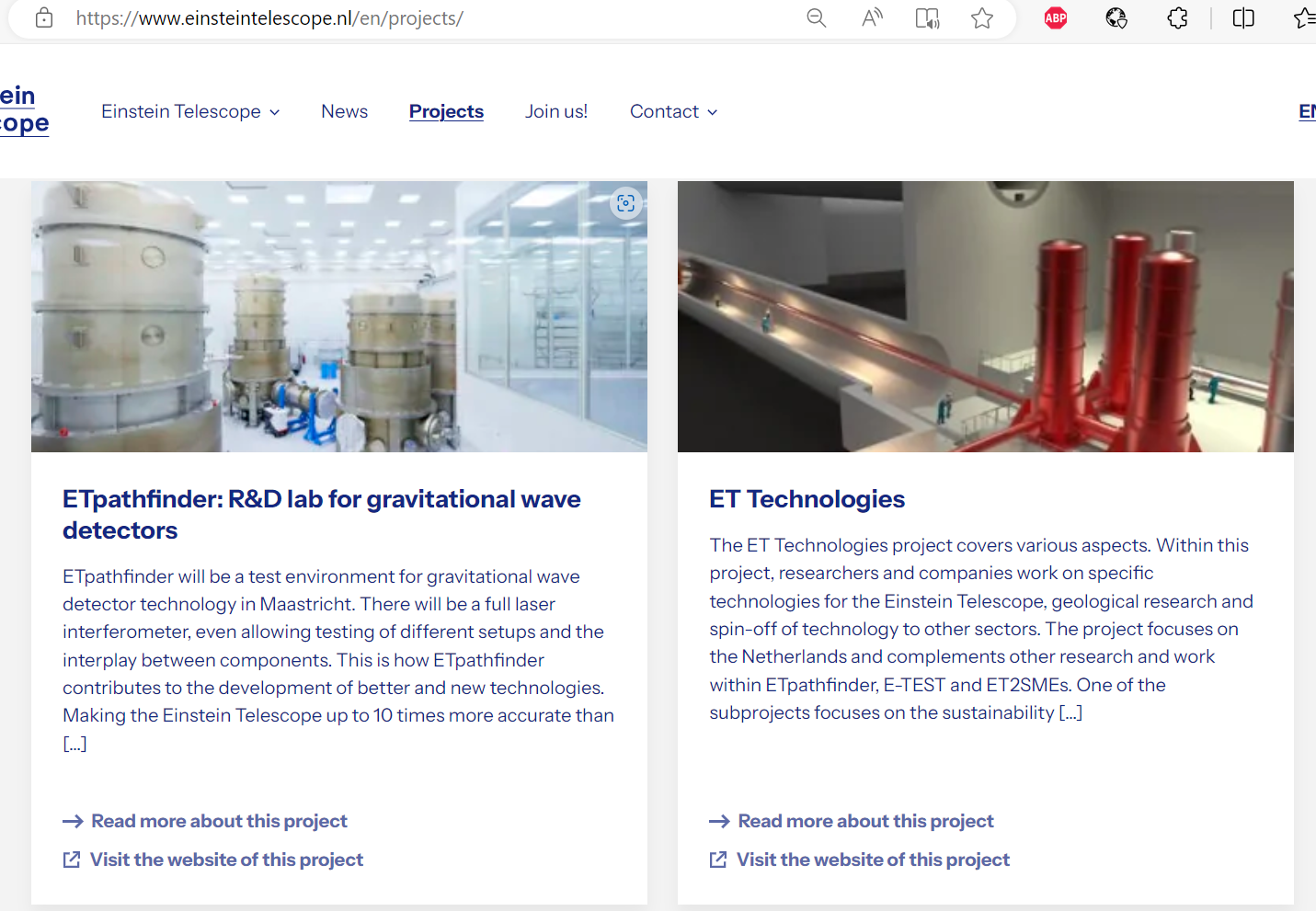 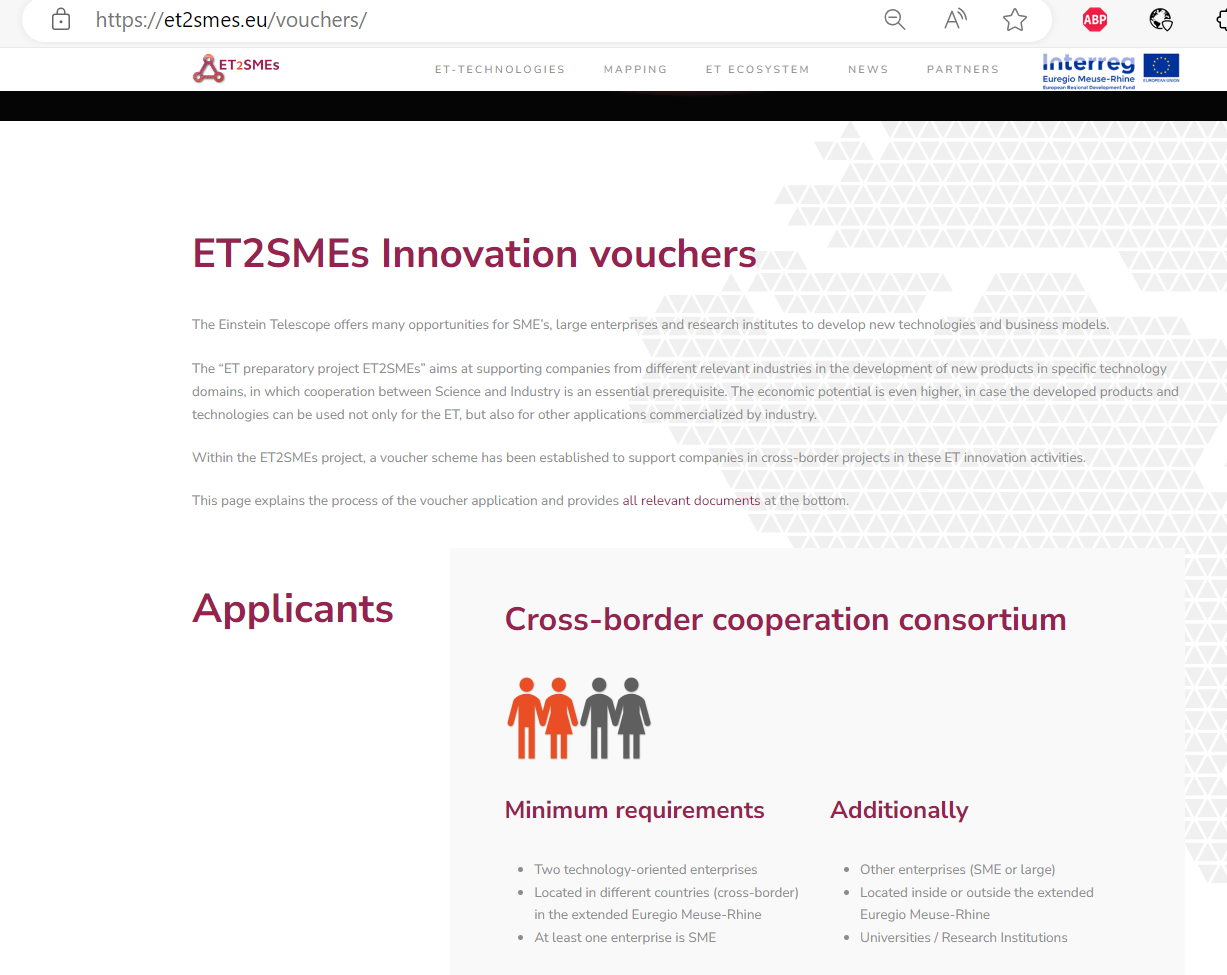 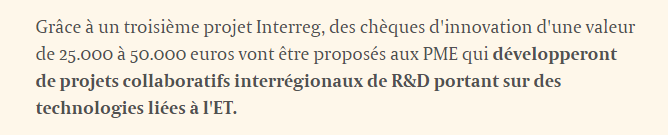 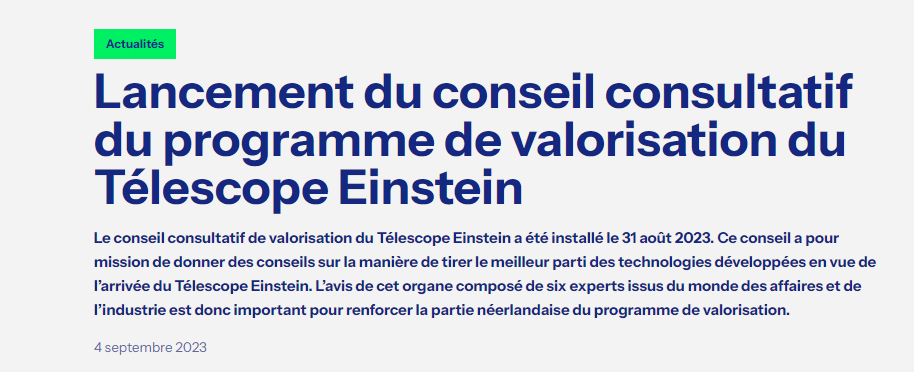 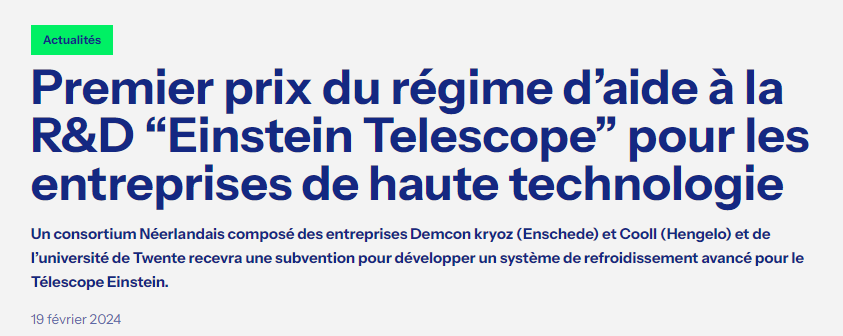 intérêt des collaborations pour le projet
Accès à des appels d’offres Public/Privé
Financement du partenaire
Augmentation des moyens financiers

Augmentation des RH

Augmentation des moyens matériels

Augmentation des compétences

Augmentation visibilité

Augmentation attractivité
Mise en commun de ressources
Possibilité d’embaucher des CDD
Utilisation des équipements de l’industriel
Partage des connaissances et des compétences avec l’entreprise
Société, Collectivités, Entreprise, Ministère
Ouverture - visibilité – Image
Vivier candidats (CDD, …)
La Valorisation: Comment?
C’est compliqué …
ADEM
AID
ANR
Régions
SPV
ANRT
Incubateurs
BPI
PIGES
SATT
Conseil Européen de l’innovation
CNRS
DGA
CISAM
Accélérateurs
Pôles de compétitivité
Des organismes 
pour le transfert, l’innovation et les partenariats


Des programmes
de financement


Des outils
ANR APGG
EIC Pathfinder
RI2
Horizon Europe
DECLIC
RAPID
PUI
PEPR
Prématuration
EIC Accelrator
EIC Transition
Chaire
OPEN
CIFRE
Mat/Premat
Spin off
Contrat de collaboration
Licence logiciel
Accord de secret
Brevets
Start up
Contrat de prestation
LabCom
Licence
NDA
Savoir-faire
Open source
Maturation
Guide de VALORISATION
Si vous souhaitez collaborer avec une entreprise n’hésitez pas à contacter:

L’Industrial Liaison Officer: guillaume.olry@ijclab.in2p3.fr
Nos équipes techniques/scientifiques: patrice.verdier@in2p3.fr
Votre correspondant valorisation local
Votre Service Partenariat et Valorisation
Chargé Mission Partenariats: beurthey@cppm.in2p3.fr
Industry Liaison Officer (ILO)
Le « Chargé de liaison avec l’Industrie » est rattaché au Département des Grandes Infrastructures de Recherche de la DGRI du MESRI. 
il existe un ILO par pays « contributeur » pour chaque IR (ex: ITER, CERN, ESRF, ILL, ESS, FAIR, XFEL, ET...).

Que font les ILOs français? 
Ils agissent pour promouvoir les entreprises françaises sur le marché de la Big Science (BSBF, meeting ILO/Industries, rencontres IR/Industries dédiées...). 
Ils sont une source d’informations (dans la mesure du possible) et un contact privilégié (commandes/appel d’offres, R&D...)  sollicitez-les! 
Ils servent « d’accompagnateurs/facilitateurs » pour les entreprises vis-à-vis des demandes des IRs (mais ne sont, en aucun cas, un passage obligé).
Ils travaillent en lien étroit avec les laboratoires nationaux des domaines concernés par les IRs (le plus souvent des laboratoires du CNRS et CEA).
Back up
PARTENARIAT PUBLIC/PRIVE
| PARTENARIATS
Production Scientifique
Laboratoire(s)
LabCom
Collaboration Recherche
THESE
CHAIRE
Entreprise(s)
Innovations
Partenariat Public/Privé
Partenariat: LabCom/ Collaboration
Laboratoire commun (LabCom)

Gouvernance stratégique pour le suivi et pour l’orientation du programme

Une thématique de recherche générale
(feuille de route définie en commun)

Programme et objectifs mis à jour annuellement

Equilibre des moyens apportés par les parties
(Contrat partenariat avec annexe et apports respectifs)

Durée : 4 ans renouvelable
Contrat collaboration de recherche

Gestion de projet


Une problématique particulière
(portée par l’industriel)

Programme et objectifs fixés

Pas d’équilibre des moyens
 

Durée : 1 à 3 ans en général
Appel AAPG22 de l’ANR
Appel LabCom l’ANR
en Mars 2023 - 363k€
Partenariat : CHAIRES INDUSTRIELLES
1 à 2,4M€
ANR
Travaux de recherche collaborative	
Portée industrielle indiscutable.
TRL 1 à 4-5
50% €
| CHAIRES IN2P3
Entreprise
Connaissances savoir-faire , PI - RH
SUBATECH: Déchets Nucléaires
LLR : jeux vidéo
Chaire
Etablissement  d’accueil
50% €
Un programme de recherche et d’innovation sur 4 ans 
Des moyens humains et matériels 
Une stratégie de valorisation et gouvernance commune
INNOVATION: Pré-maturation sur Technologie de rupture
Démonstrateur
IEC: Conseil Européen de l’Innovation
2 DECLIC
4 PREMATURATION
2 IEC*
IEC Pathfinder
Consortium sur 3 pays
< 3M€ sur 36/48 mois
SATT
Prémat CNRS
< 150k€ sur 12/24 mois
IEC Transition
IEC Accelerator
DECLIC CNRS
< 15k€ sur 12mois
Validation
Prototype
Production
Idée
Preuve de concept (POC)
EIC European Innovation Council
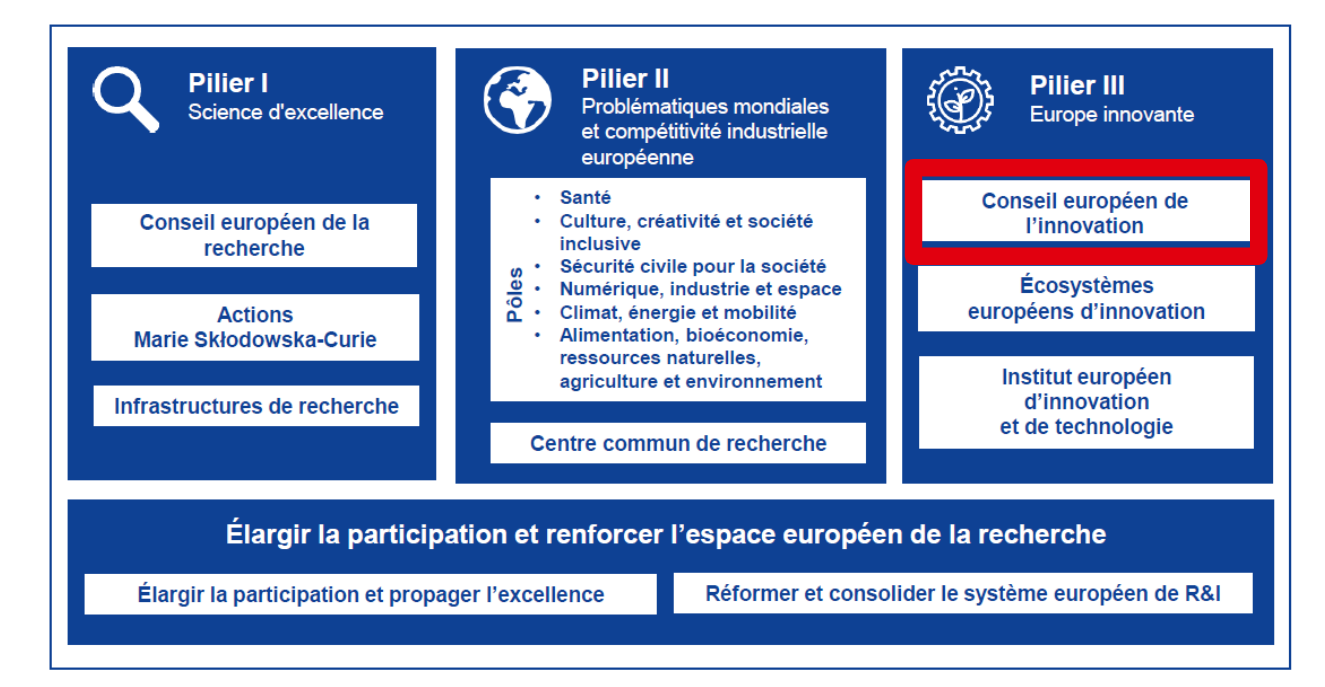